HEALTHCARE, WELFARE AND WELLNESS SERVICES
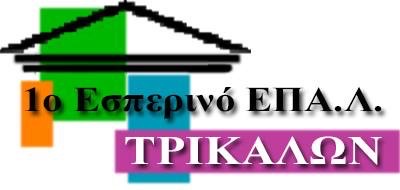 1st EVENING VOCATIONAL HIGH SCHOOL OF TRIKALA
Healthcare refers to the organized efforts, services, and systems designed to maintain, improve, and restore the health of individuals and communities. It encompasses a wide range of activities aimed at diagnosing, treating, preventing, and managing diseases, illnesses, injuries, and other physical or mental health conditions.
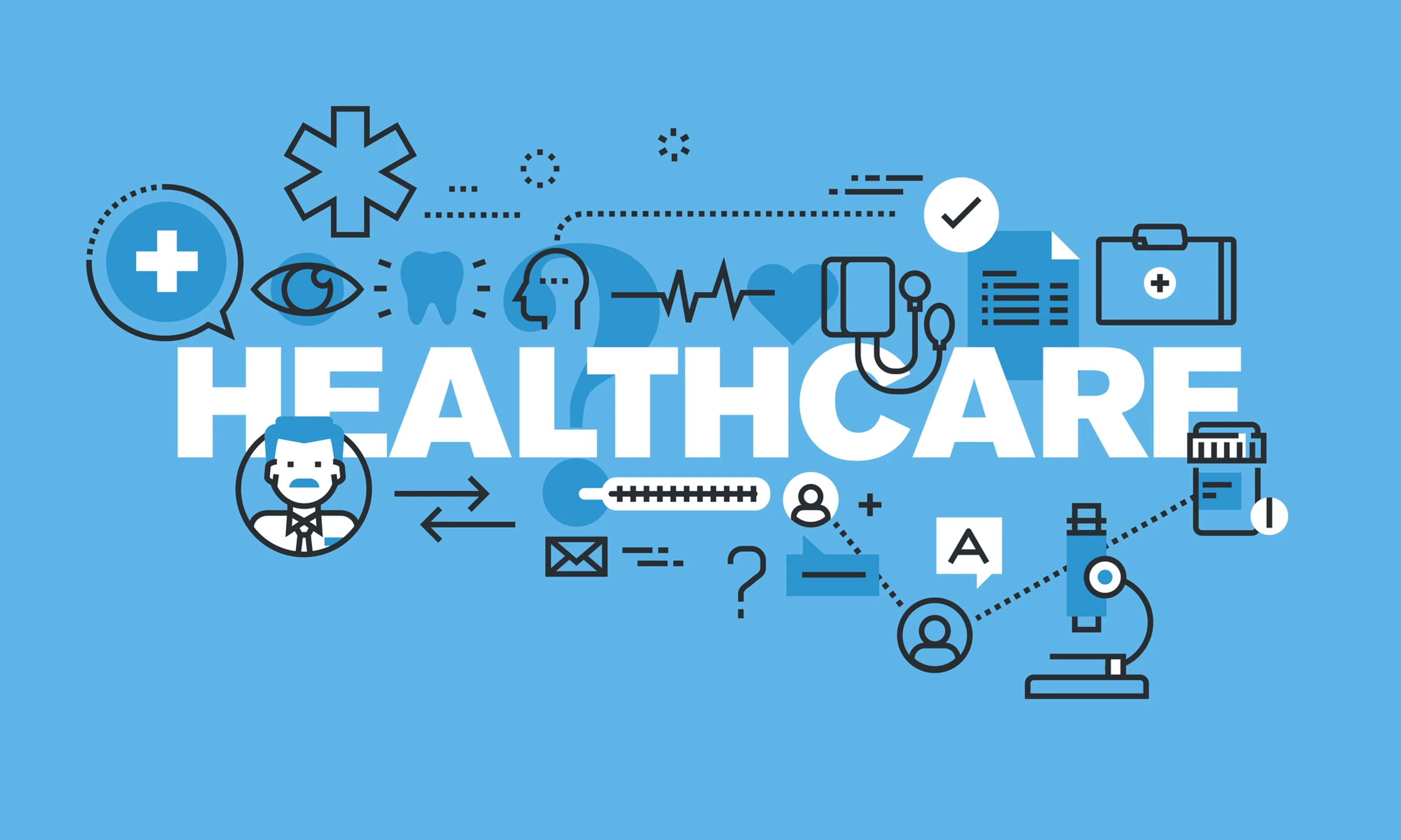 health = υγεία
healthiness = υγεία, καλή υγεία
healthy = υγιεινός
unhealthy = ανθυγιεινός
healthily = υγιεινά (επιρρ.)
unhealthily = ανθυγιεινά  (επιρρ.)
The word “health” and its derivatives
Key Components of Healthcare:
 Preventive Care: 
Services that focus on preventing diseases before they occur, such as vaccinations, health screenings, lifestyle counseling, and public health initiatives.
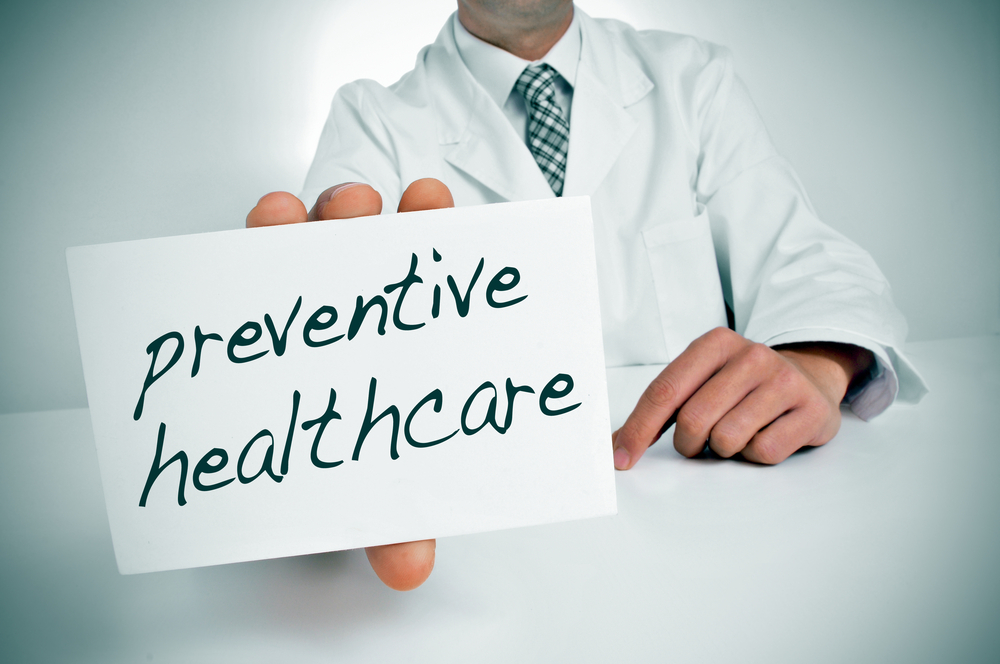 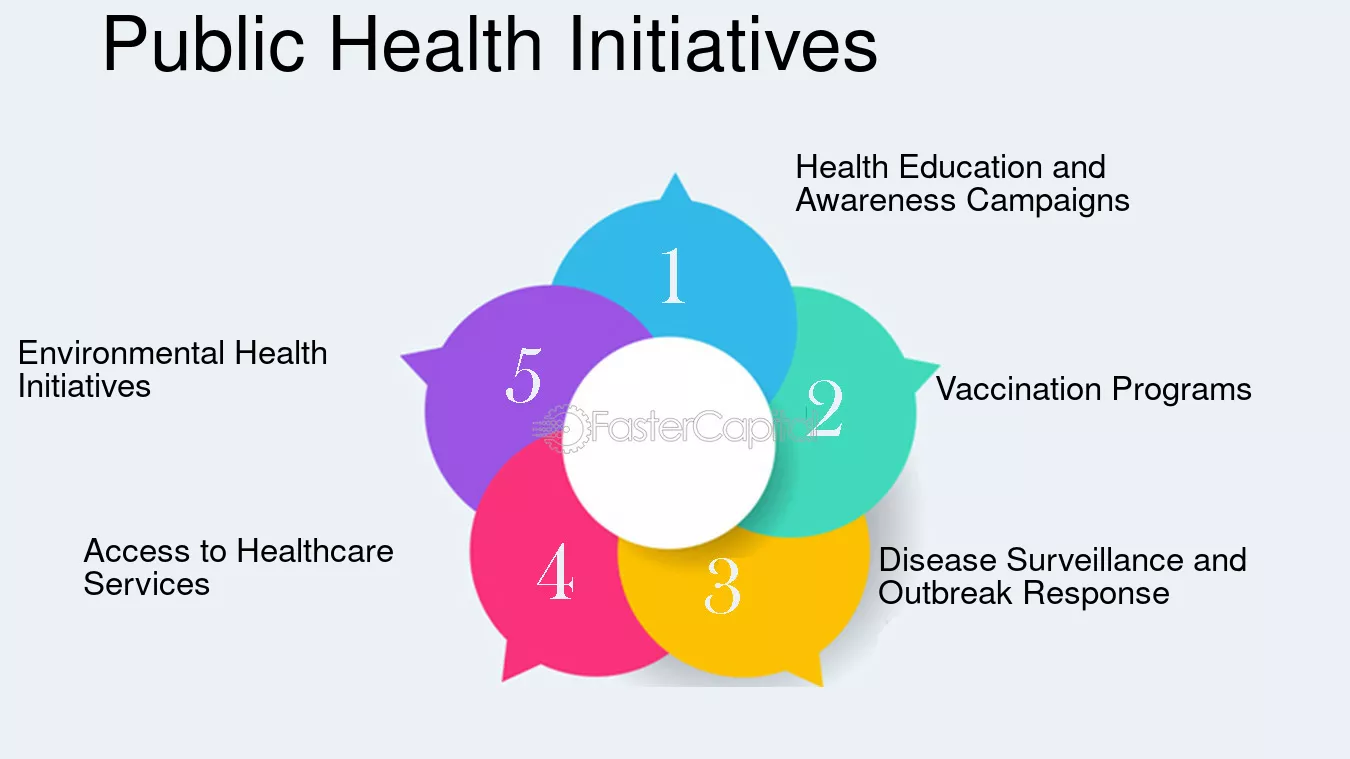 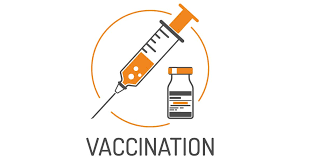 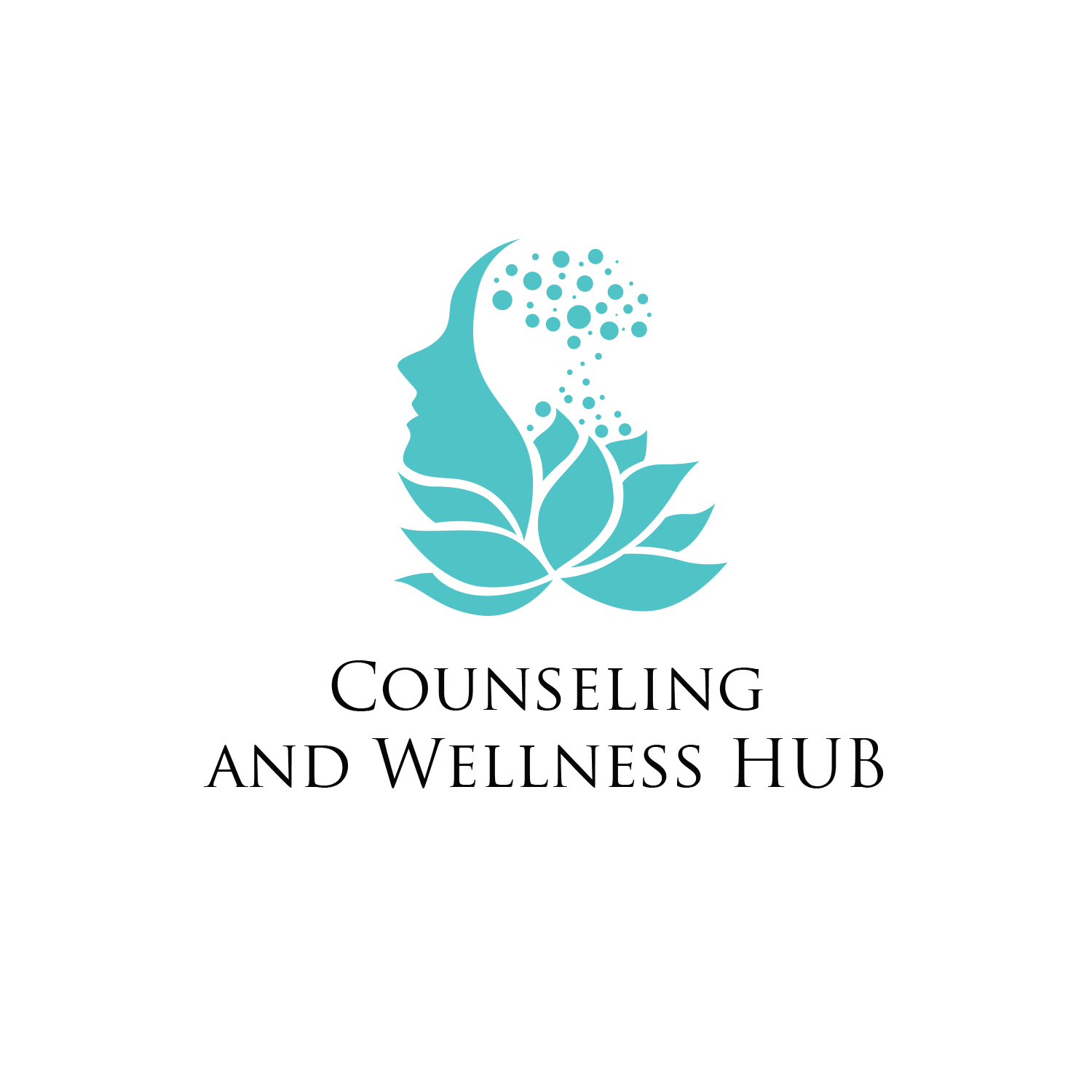 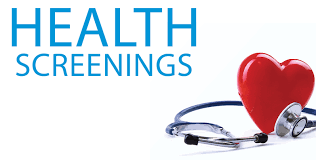 efforts, programs, or actions aimed at improving the health and well-being of the public.
preventive health checks
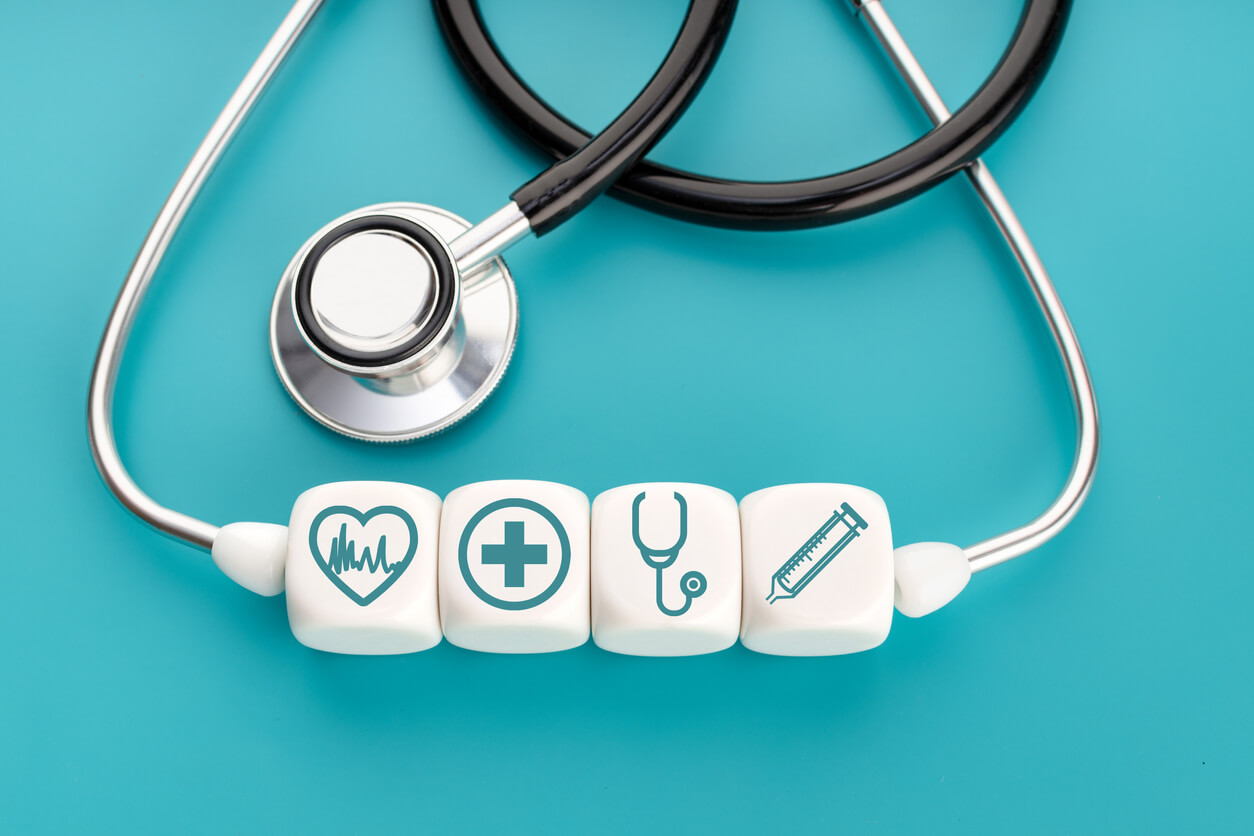 2. Primary Care: 
(Πρωτοβάθμια Φροντίδα Υγείας)

The first point of contact for individuals seeking medical attention, typically provided by general practitioners or family doctors. It includes routine checkups, diagnosis, and treatment of common illnesses.
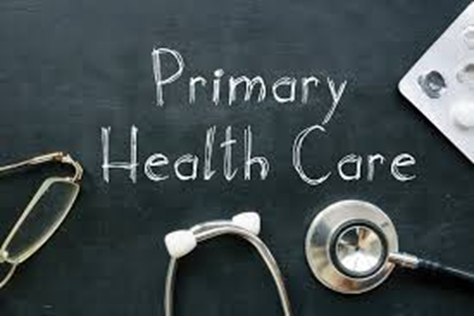 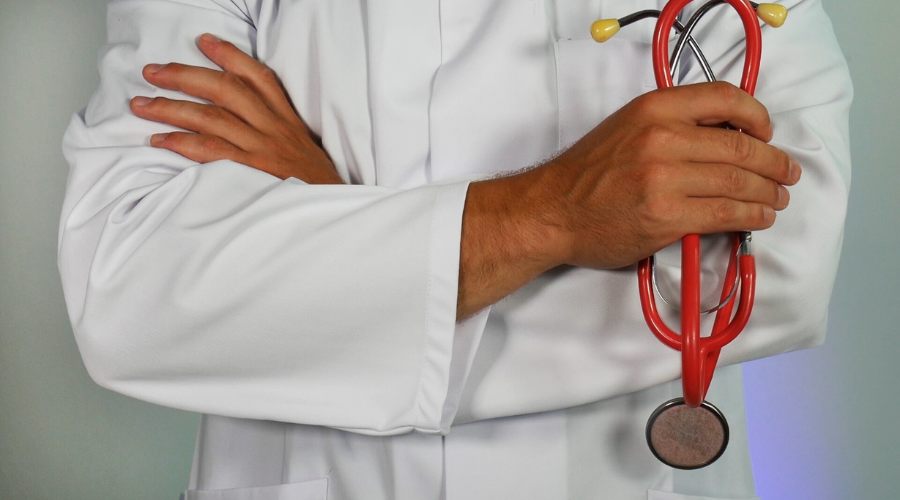 3. Specialized Care: 
(Εξειδικευμένη φροντίδα)
Care provided by medical specialists in specific fields, such as cardiologists, oncologists, and neurologists. This is typically for more complex health issues that require advanced expertise.
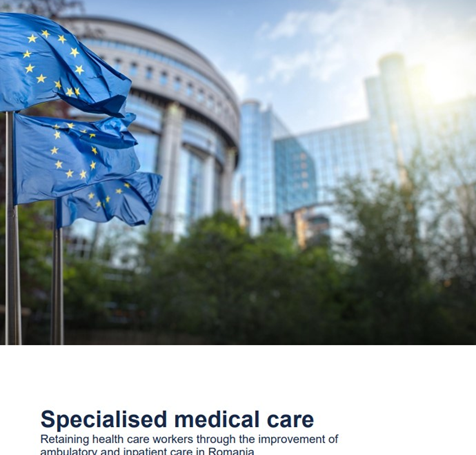 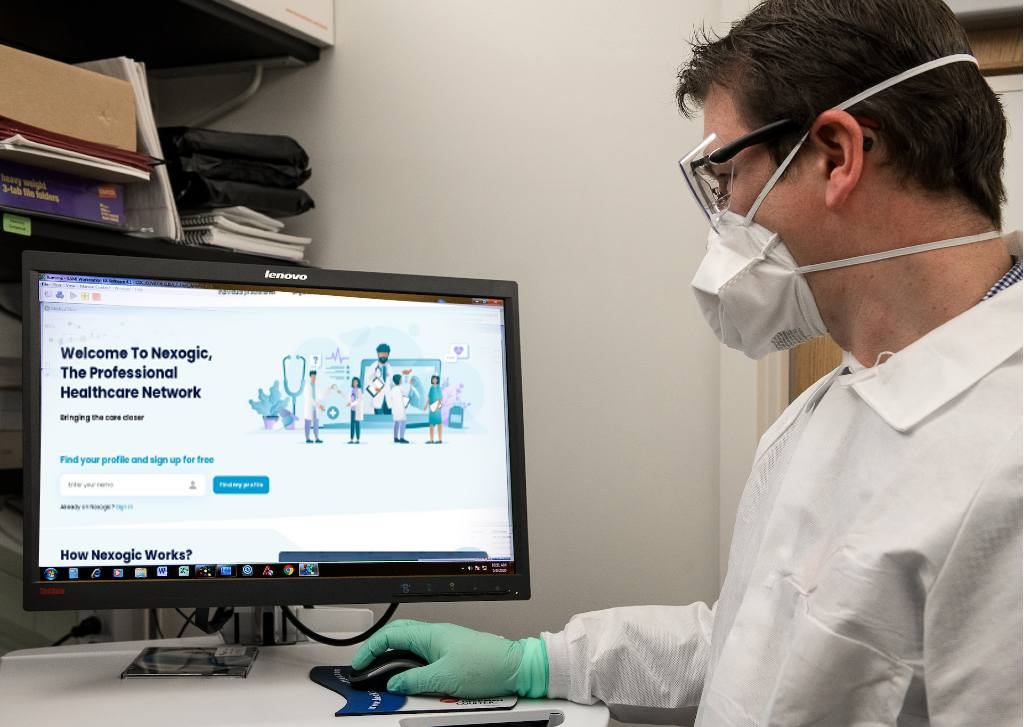 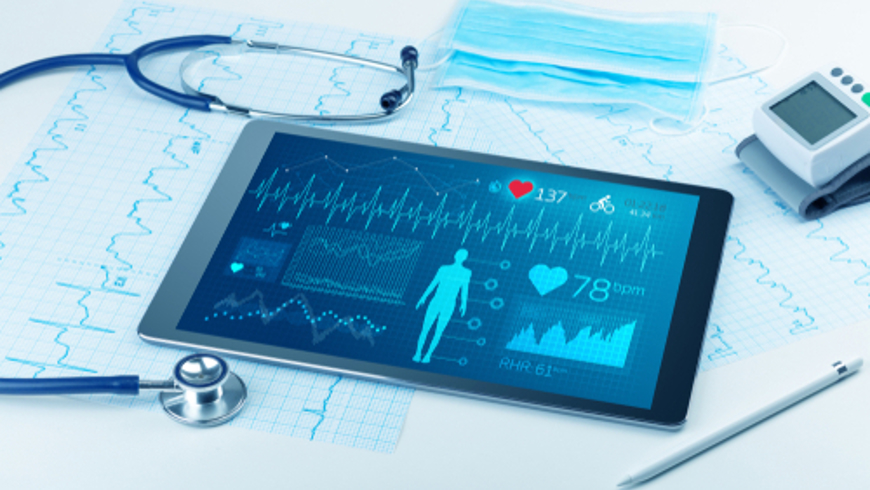 4. Emergency Care: 

(Επείγοντα)

Immediate care provided in life-threatening situations, such as accidents, heart attacks, or severe injuries, often in emergency rooms or trauma centers.
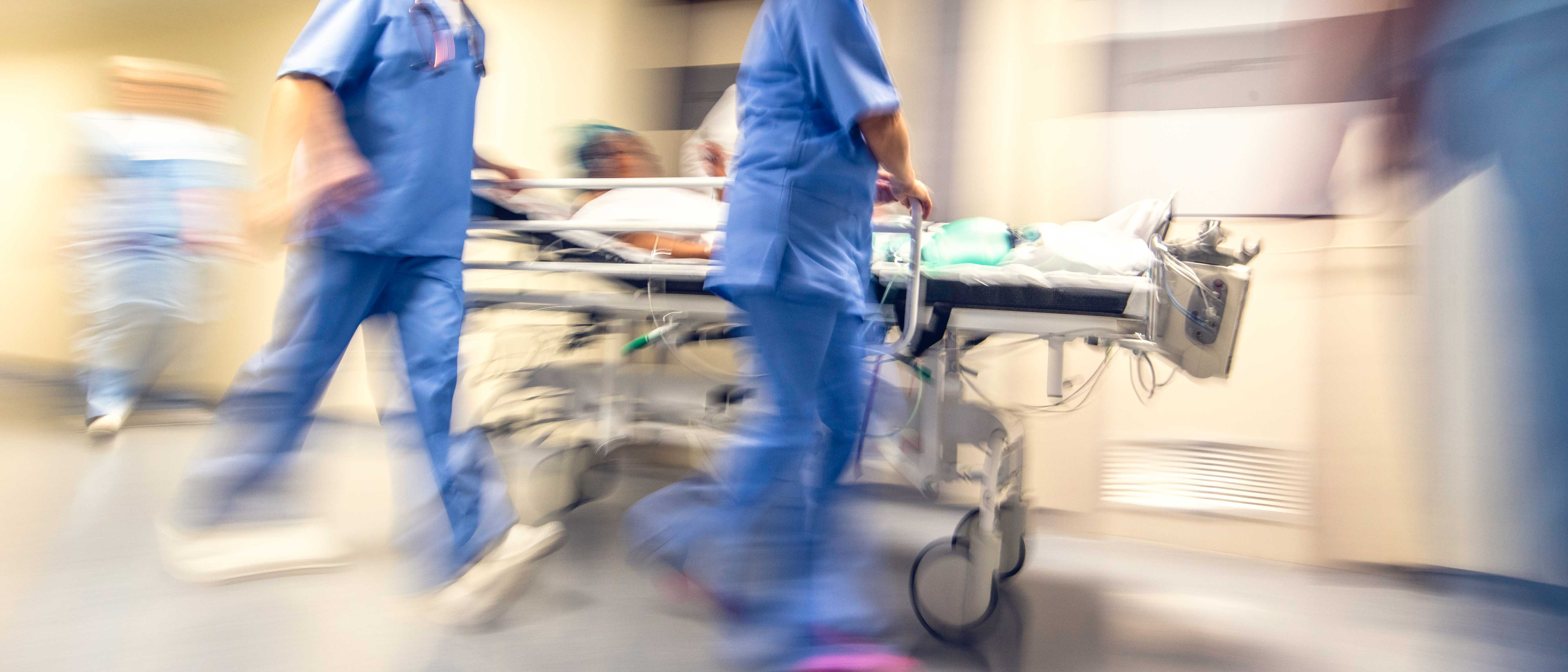 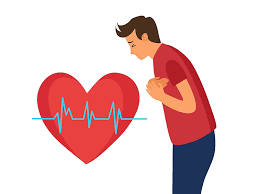 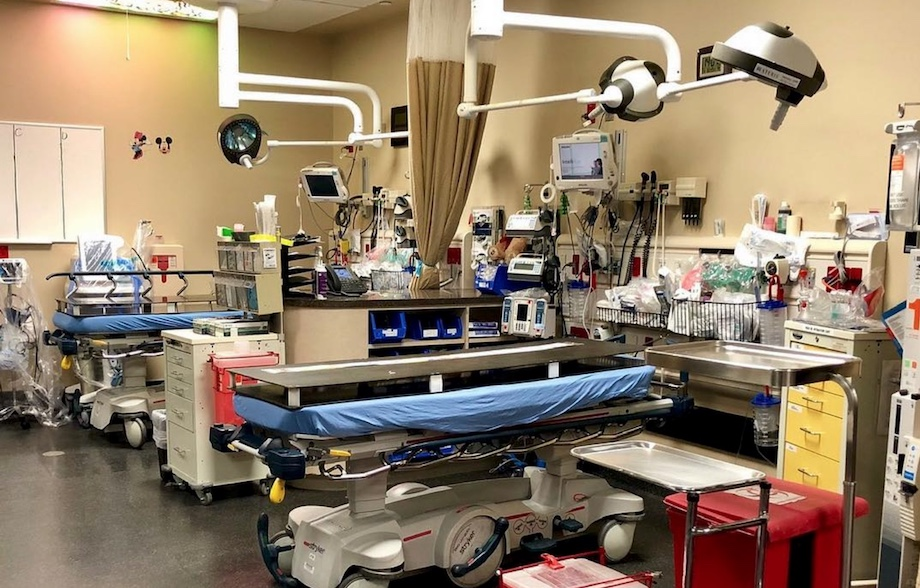 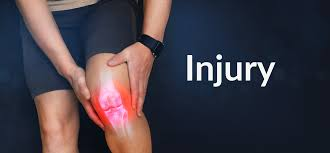 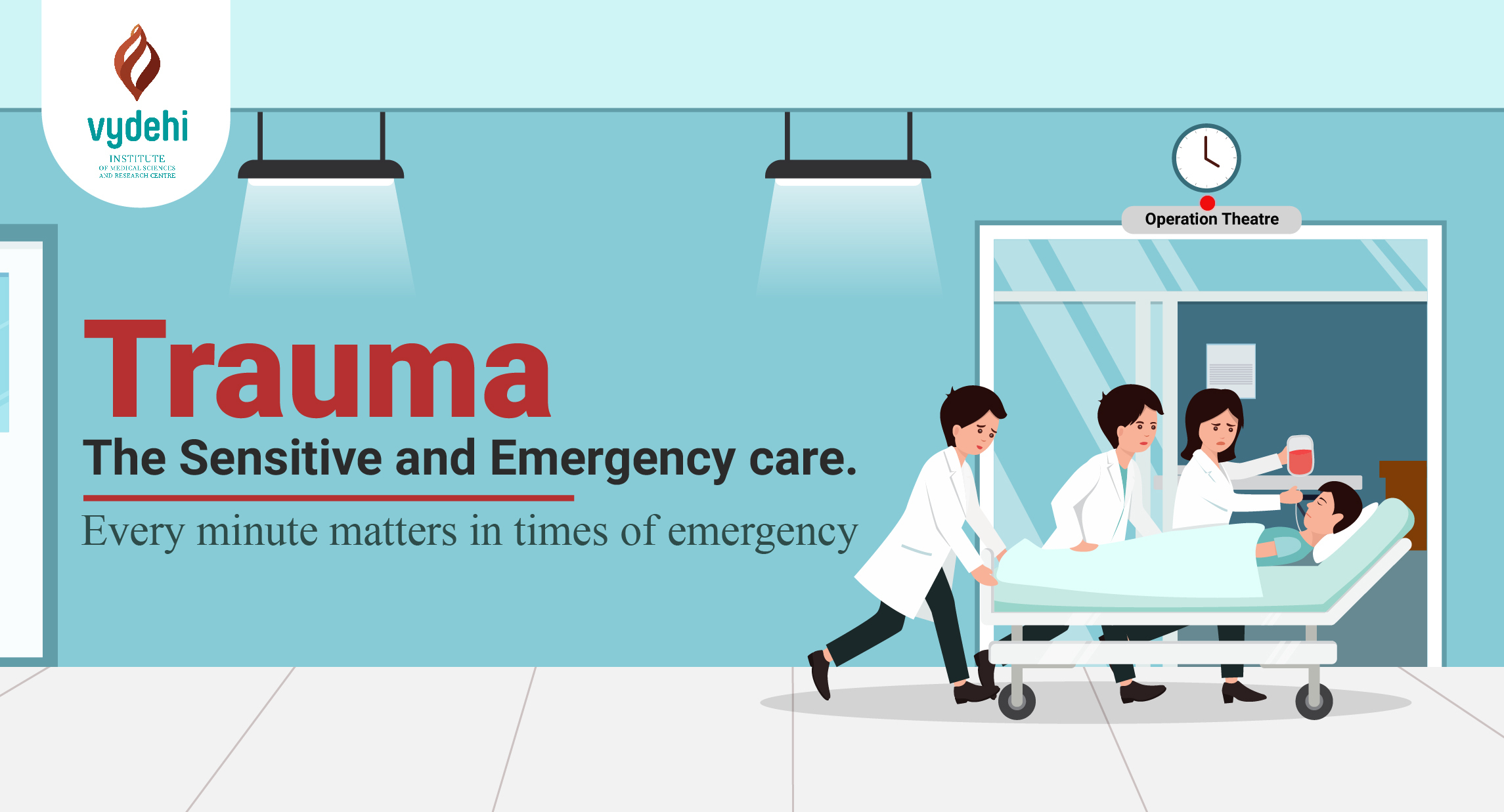 5. Surgical Care: 

(Χειρουργική φροντίδα)

Involves operations performed by surgeons to treat or manage conditions like broken bones, cancers, or internal organ issues.
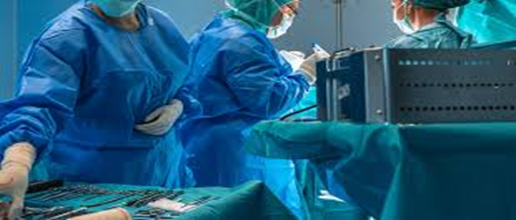 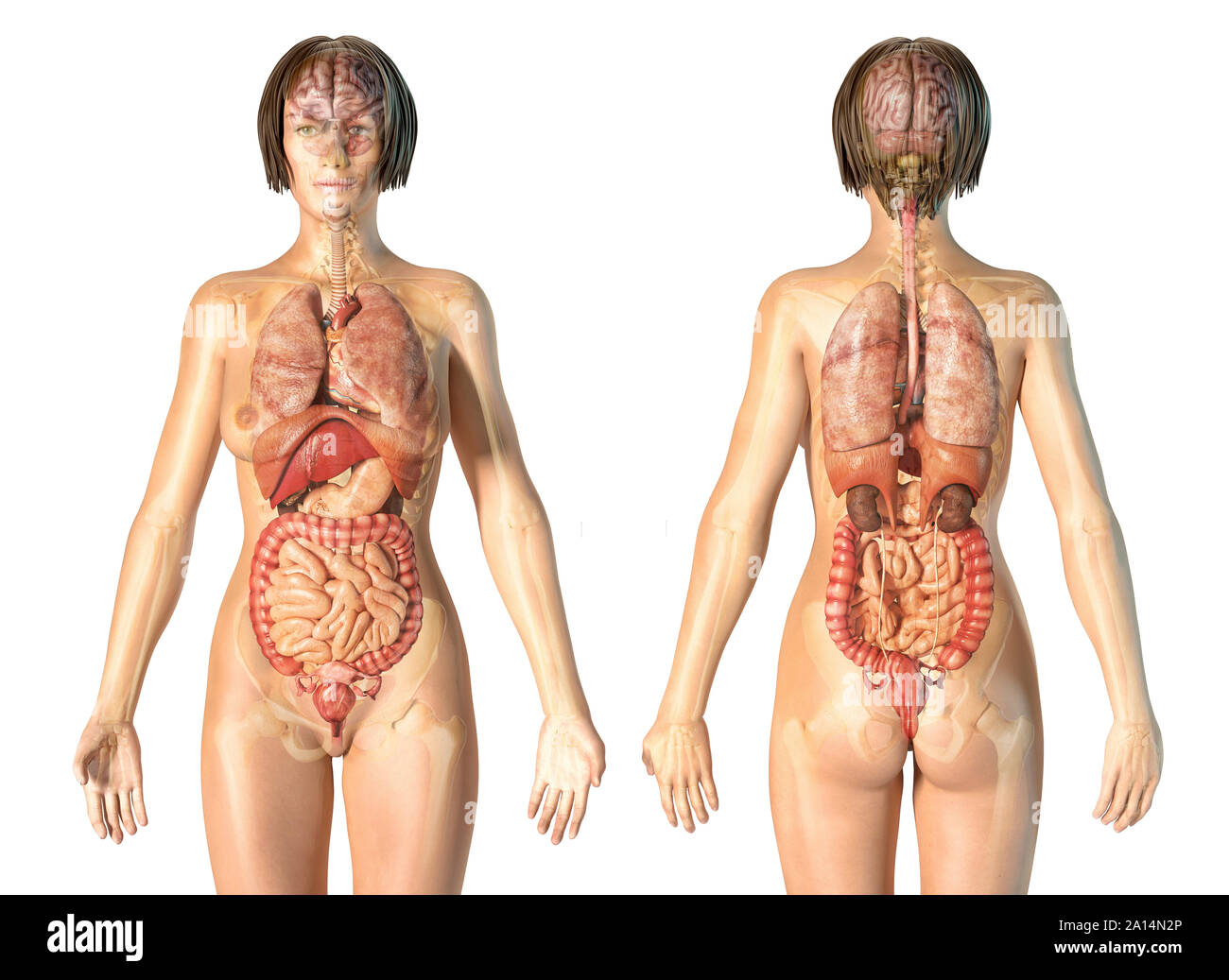 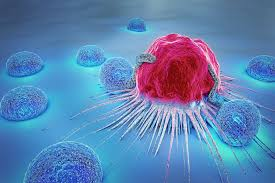 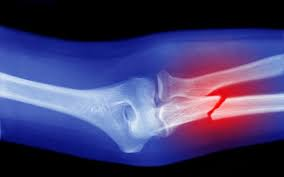 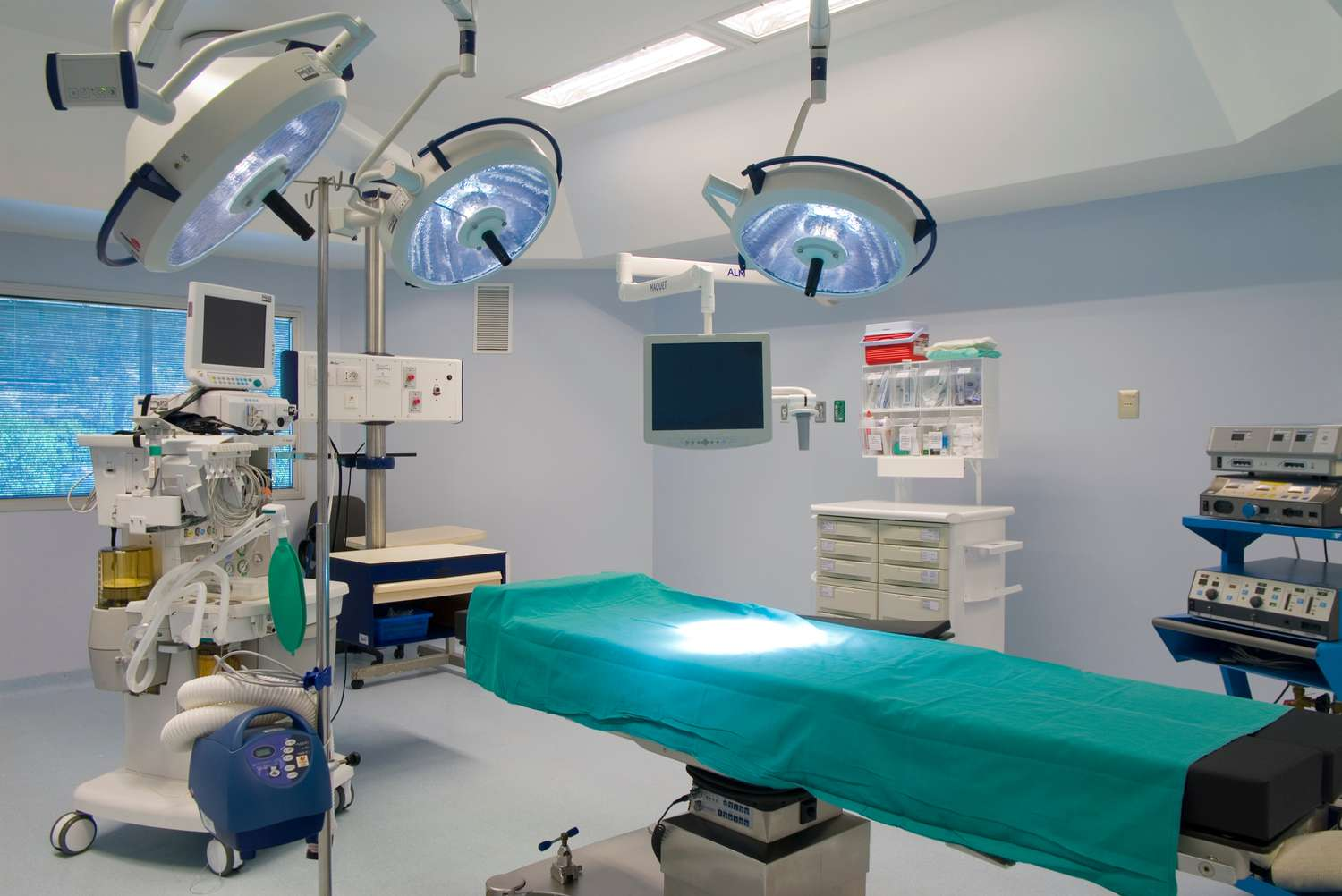 6. Rehabilitation and Palliative Care: 
(Αποκατάσταση και Παρηγορητική/Ανακουφιστική Αγωγή/Φροντίδα)

Services that help people recover from surgeries or illnesses (rehabilitation), or provide comfort and quality of life to those with serious, chronic, or terminal conditions (palliative care).
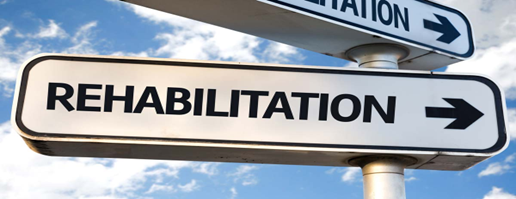 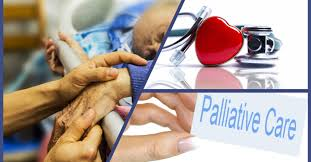 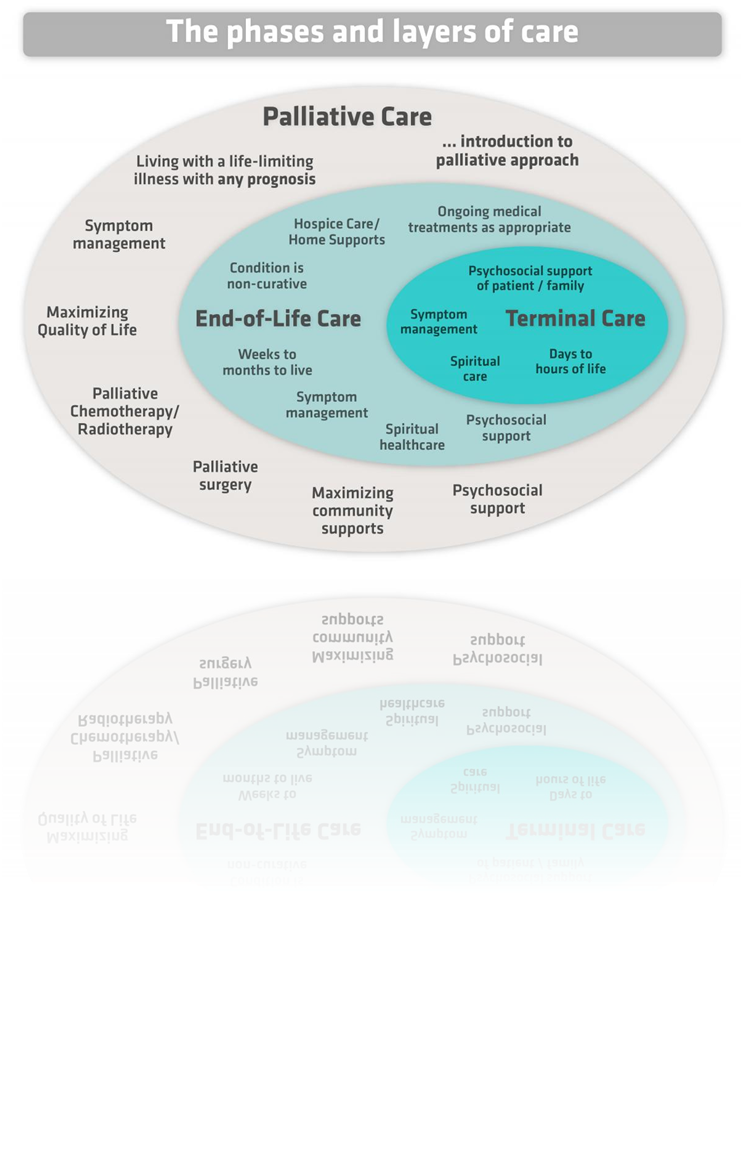 7. Mental Health Care: 
(Φροντίδα Νοητικής Υγείας)

Services aimed at diagnosing and treating mental health conditions like anxiety, depression, and schizophrenia. It includes therapy, counseling, and psychiatric care.
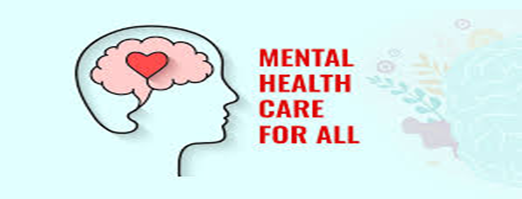 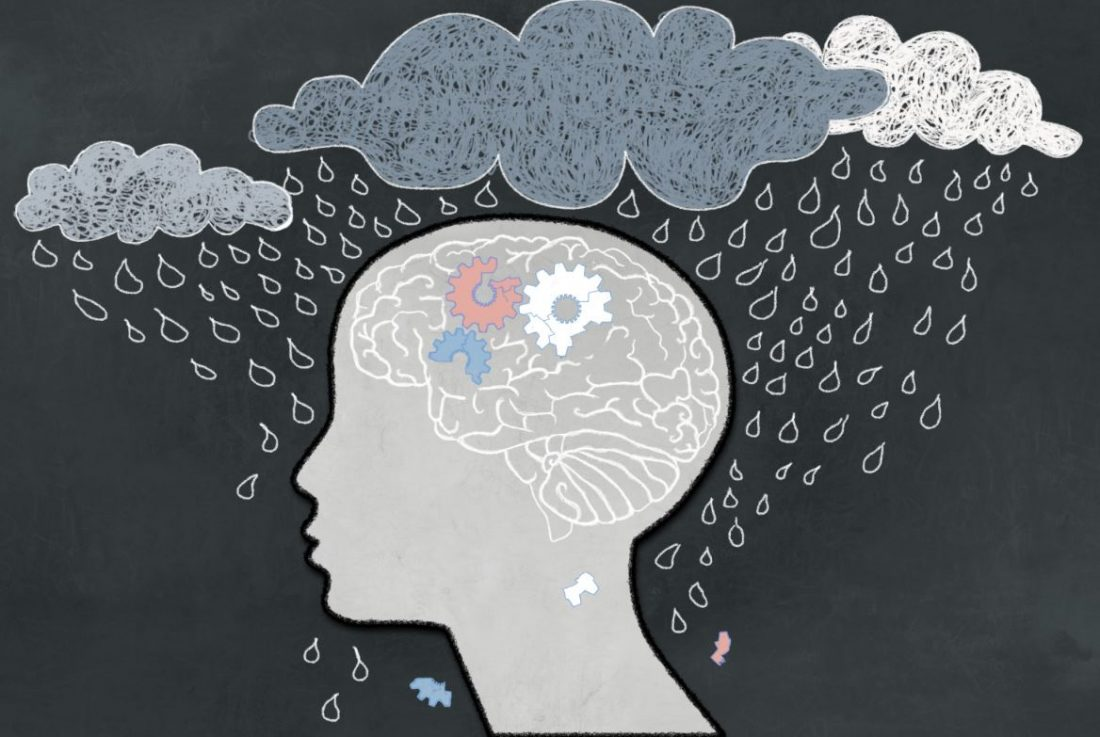 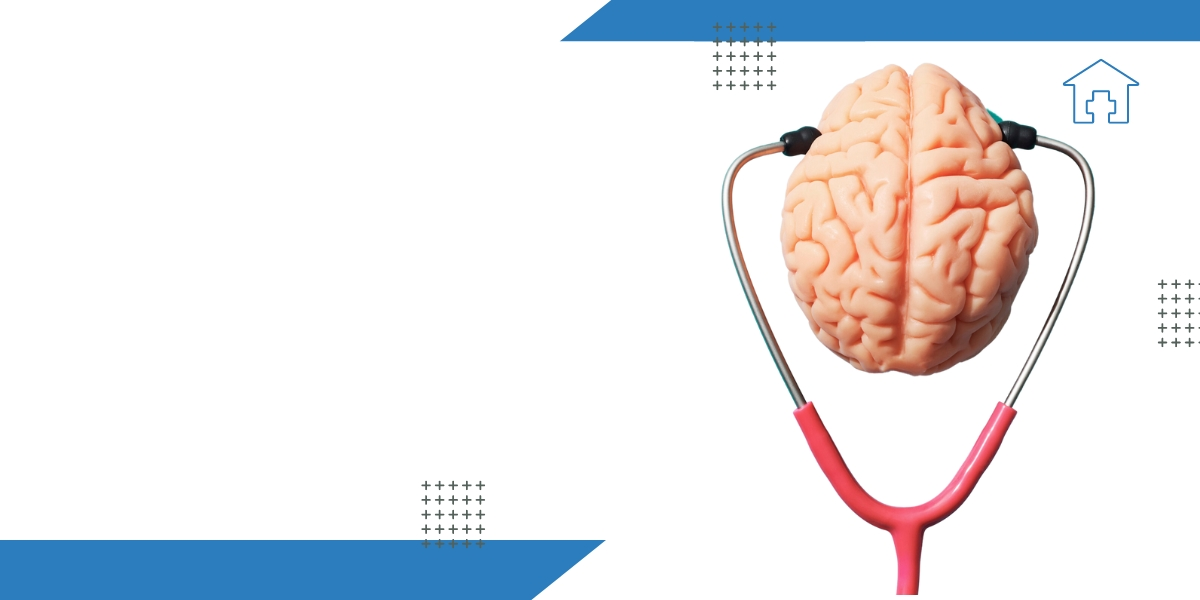 8. Pharmaceuticals: 
(Φάρμακα, φαρμακευτική βιομηχανία)
The use of medications to treat or manage various health conditions.
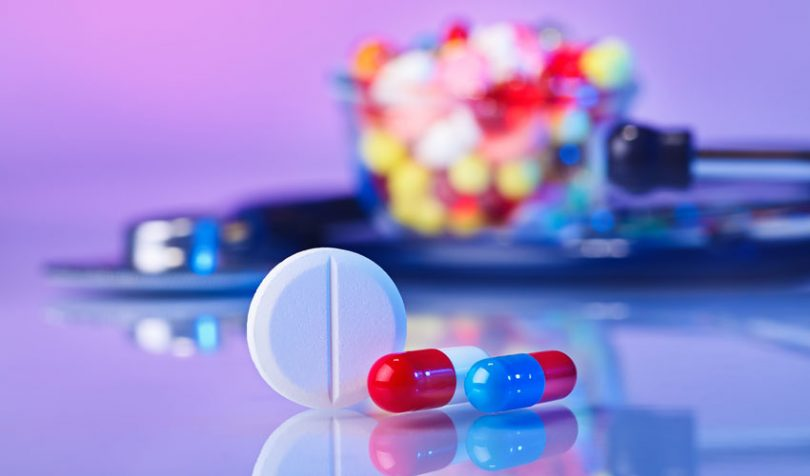 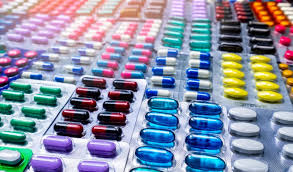 Healthcare services are typically provided by a range of professionals, including doctors, nurses, pharmacists, therapists, and social workers. They can be accessed through various settings, such as hospitals, clinics, community health centers, and home care.
In most countries, healthcare systems are funded either through public/government funding (like universal healthcare), private insurance, or a combination of both.
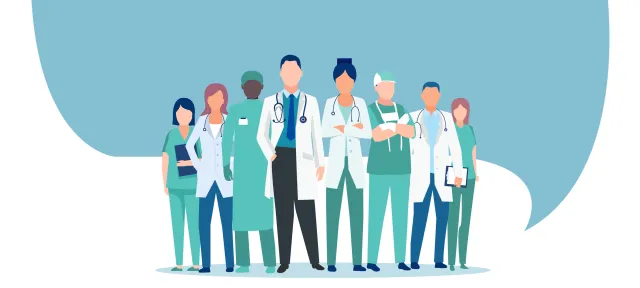 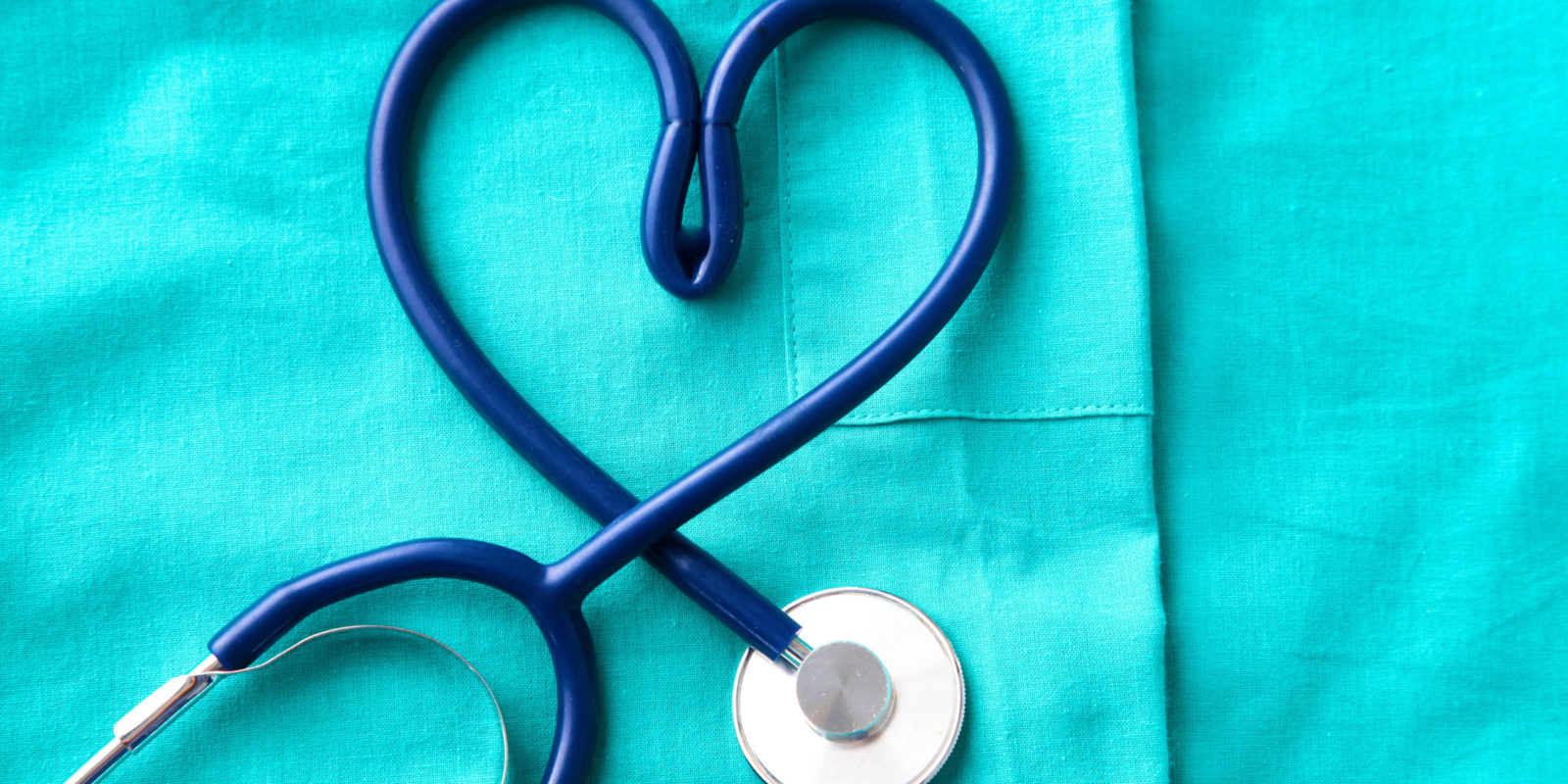 Welfare = πρόνοια
Welfare refers to the well-being or quality of life of individuals or communities, often focusing on providing basic needs and support for those who are vulnerable or disadvantaged. It can include financial assistance, healthcare, housing, education, and social services aimed at ensuring people's physical, emotional, and social well-being.
In a government context, welfare usually refers to programs designed to help those in need, such as unemployment benefits, food assistance, or housing support.
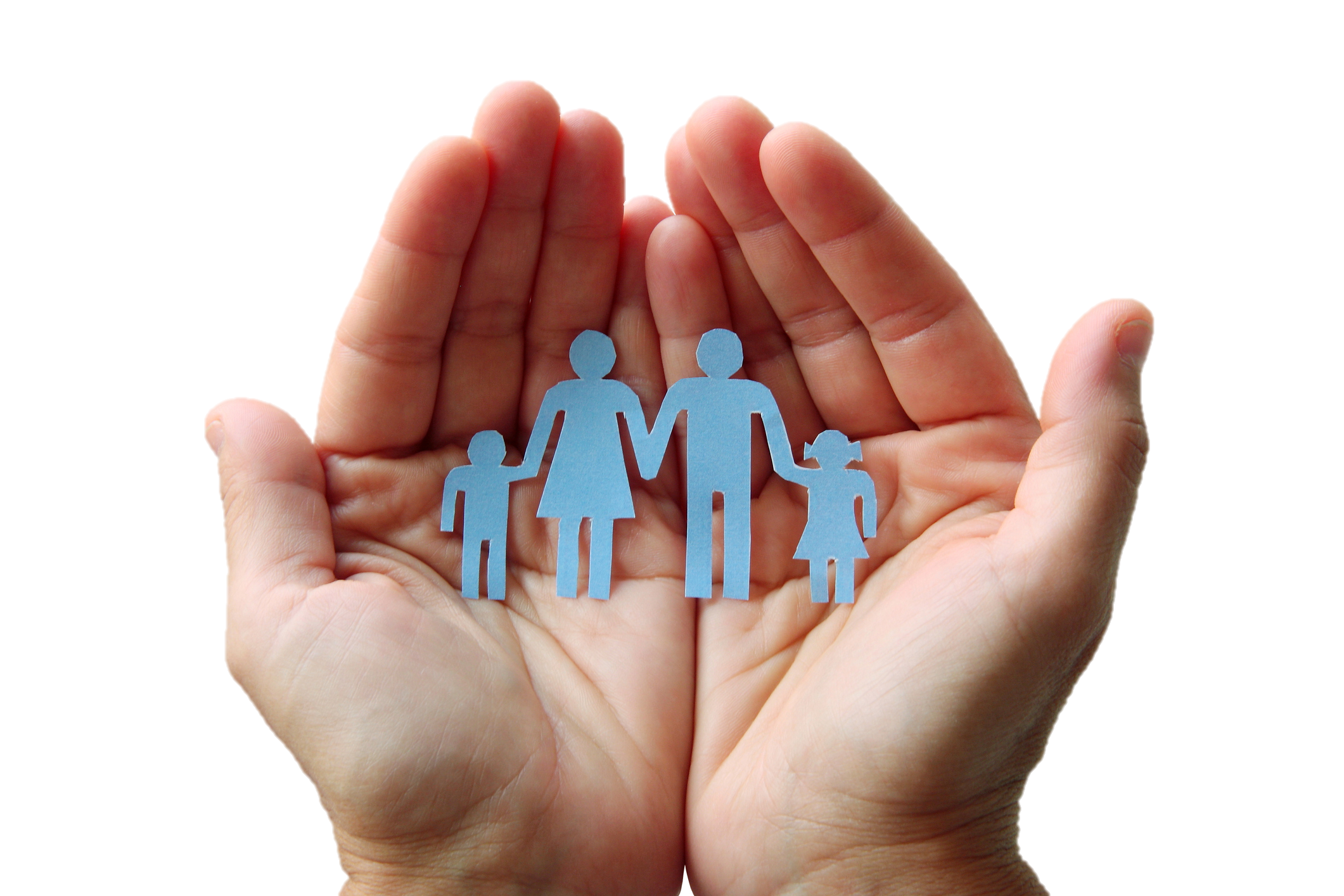 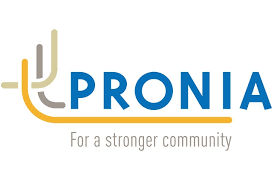 Wellness refers to a holistic state of health that encompasses physical, mental, emotional, and social well-being. It goes beyond the absence of illness and involves actively making choices that promote a balanced and fulfilling life. Wellness includes aspects like:
Physical wellness: Maintaining a healthy body through regular exercise, proper nutrition, and adequate sleep.
Mental and emotional wellness: Managing stress, fostering positive relationships, and cultivating a positive mindset.
Social wellness: Building strong, supportive connections with others and engaging in meaningful interactions.
Spiritual wellness: Finding purpose, meaning, and inner peace, often through personal beliefs or practices.

Wellness is about proactive self-care and striving for balance in all aspects of life.
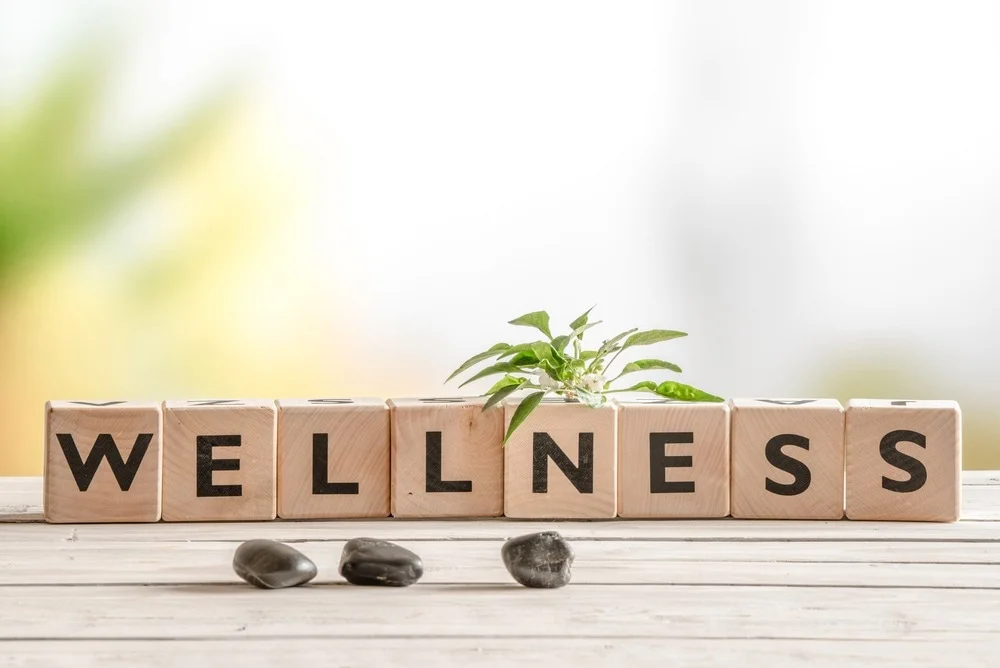